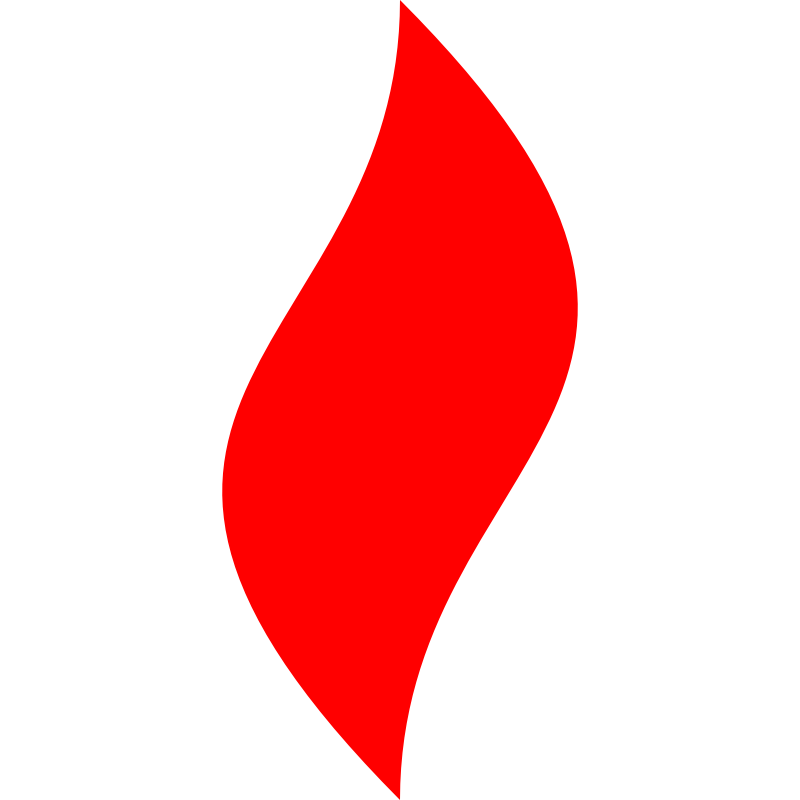 点燃
品牌私域运营中心
移动泛粉的回复/互动率提升案例复盘
部门：运营商事业部   
姓名：陈妃端
花名：泰坦
最专业的品牌私域运营服务商
帮你管理最有价值的用户资产
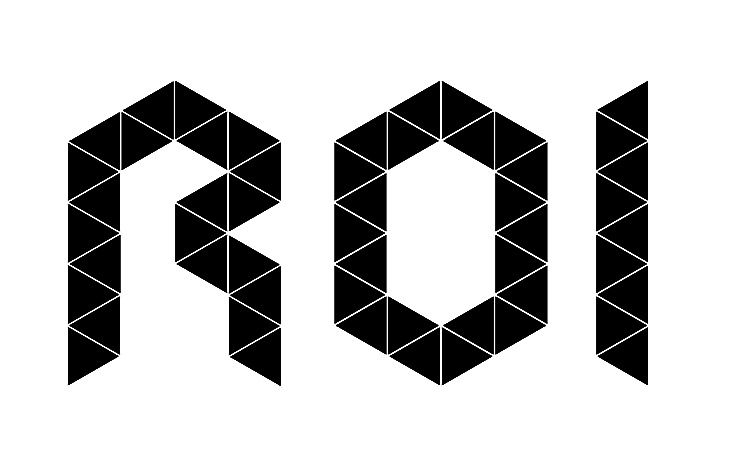 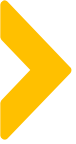 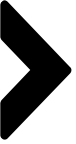 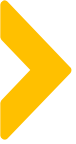 目录
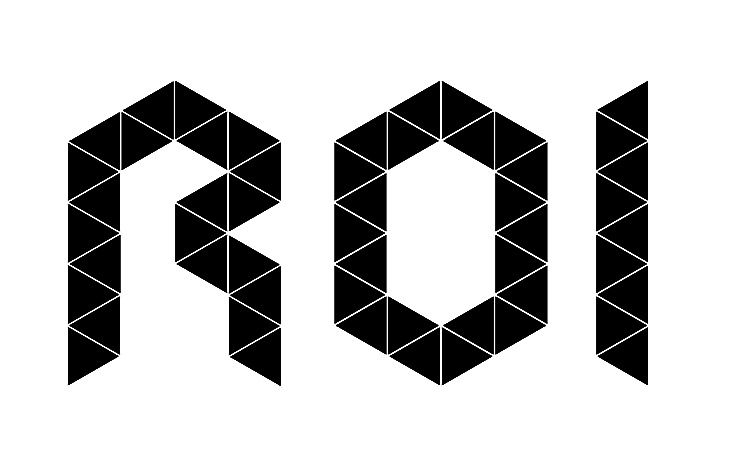 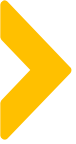 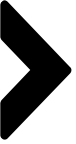 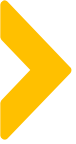 案例目标
提高客户回复/互动率
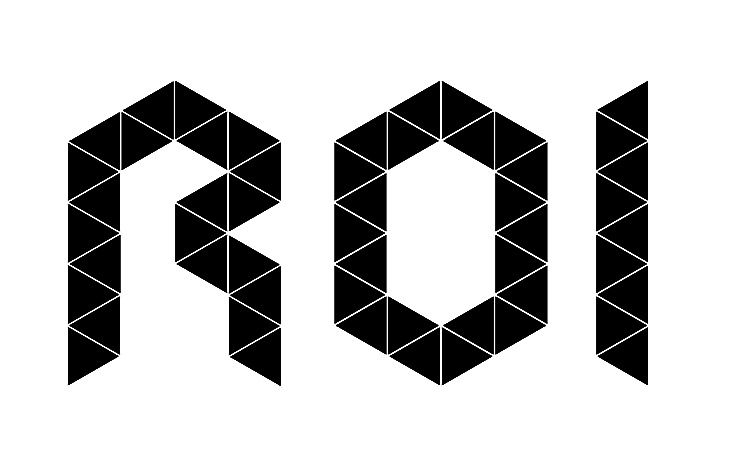 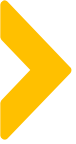 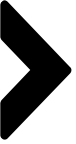 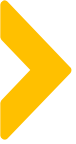 案例关键词
回复话术、真人IP人设
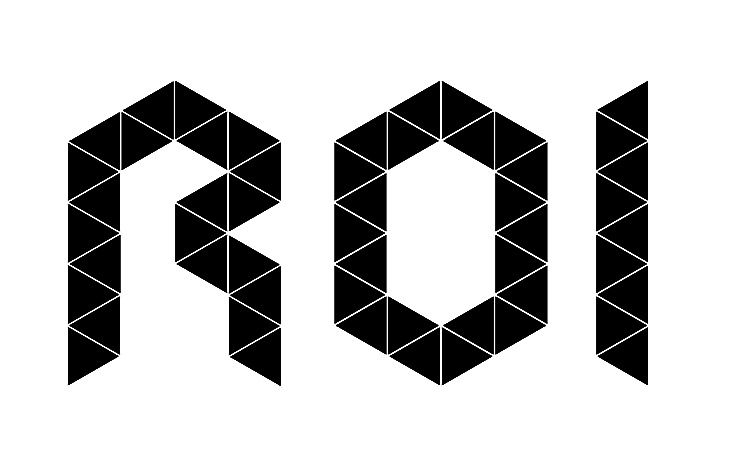 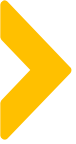 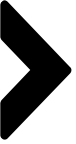 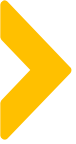 案例概述：问题思考？
怎样提高移动泛粉的回复率？
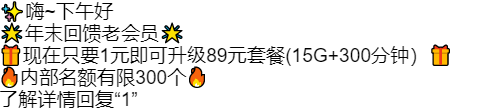 初定的思路：

1，提前筛选出潜在标签（提炼）

2，针对需求给出对应的利益点

3，制造紧张度
利益点：简单、一目了然
制造气氛：限量、表情
标签匹配：58元套餐，但花费超过89元客户

回复率： ？
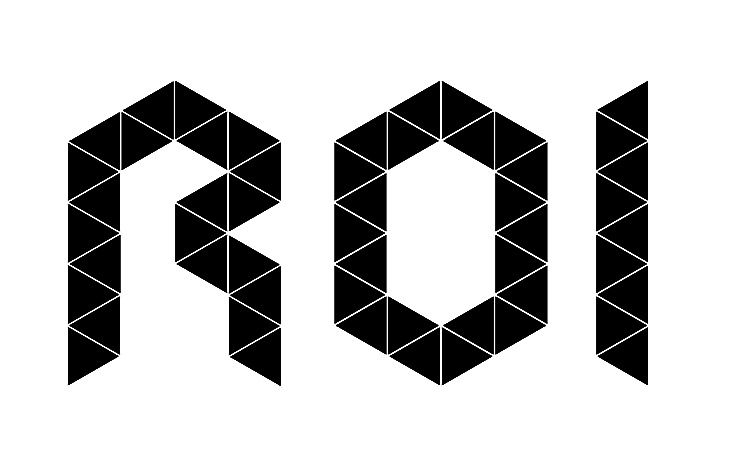 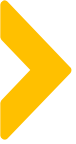 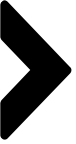 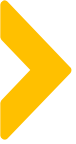 案例概述：实际回复率
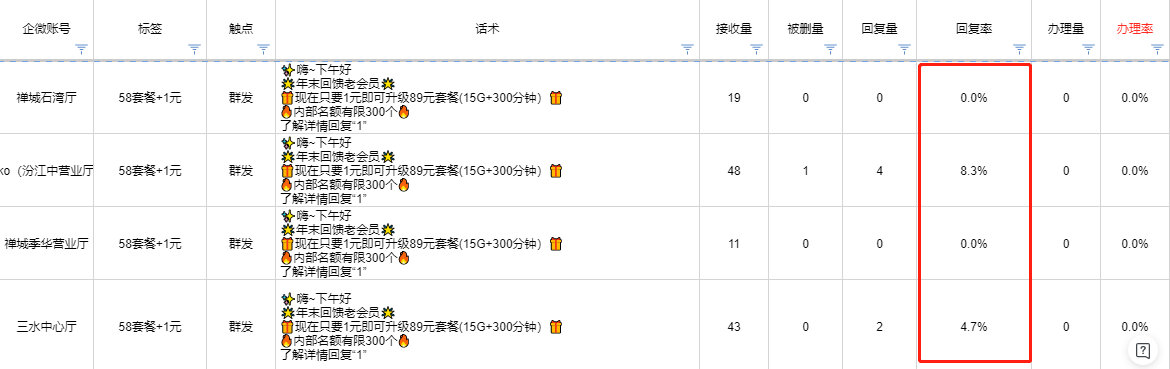 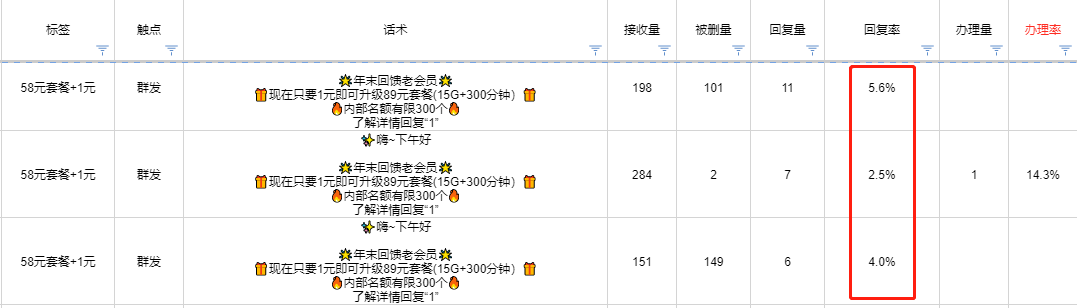 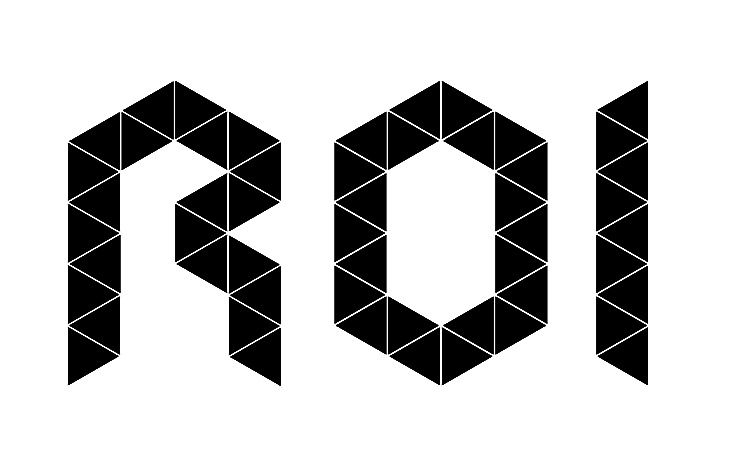 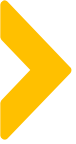 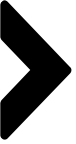 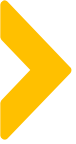 案例概述：问题点出在哪里？
1，移动泛粉，在长期移动的强品牌IP推广下，第一时间推广业务，客户第一感觉：这是坑。所以没有放下防备心。

2，这个业务，客户觉得没必要，因为大家已经习以为常，套餐用的好好的，为什么要改，在潜意识是没有经过对比（现状和业务的价值对比）。

3，客户习惯造成，每个人每天接触的垃圾推广信息过多，特别对于字数太多，并且需要思考的产品，在客户浏览的瞬间没有被吸引到（亮点没有恰到好处），并且还有可能被花里胡哨的表情包吸引了，一笑而过。
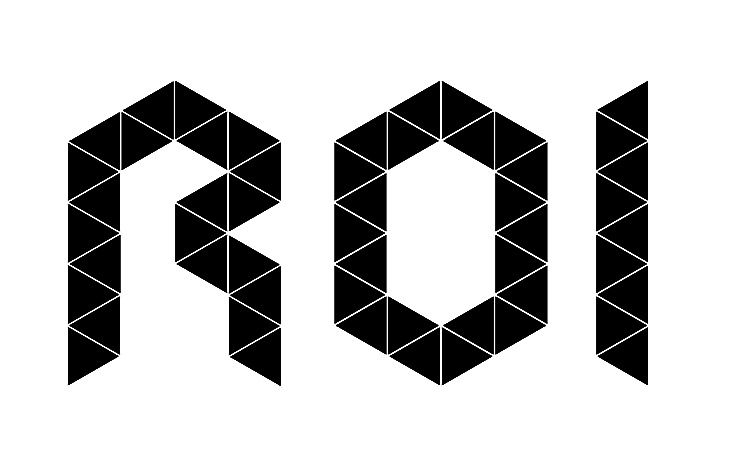 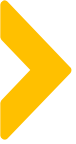 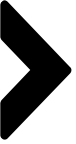 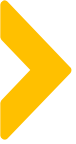 案例概述：话术进行调整
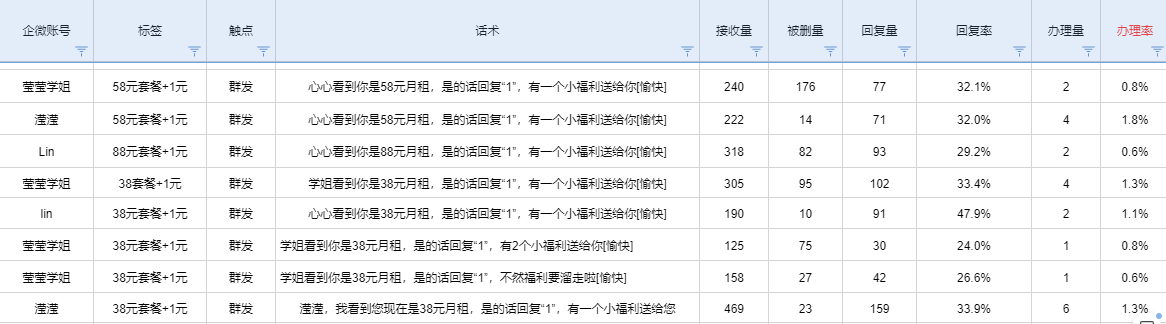 1，更简约的反问/提问式话术，邀请客户主动回复。
2，精准标签触达，提前了解客户套餐使用情况。
3，制造神秘感，有一个福利适合客户，给对方薅羊毛的机会（占有心态）。
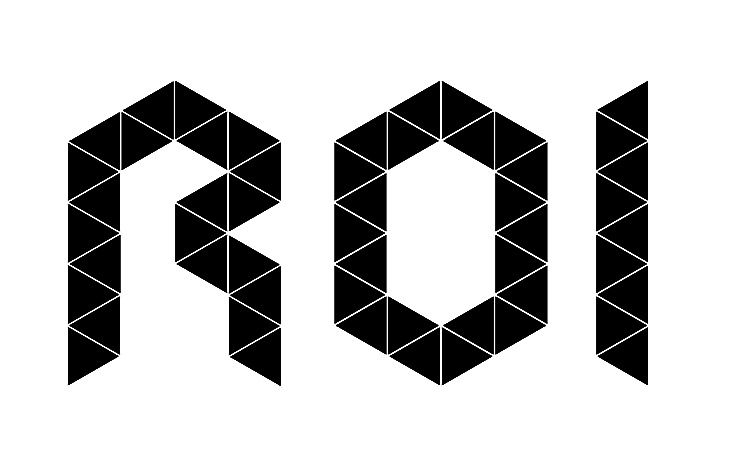 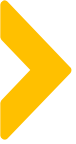 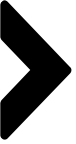 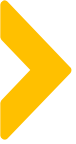 案例概述：成交
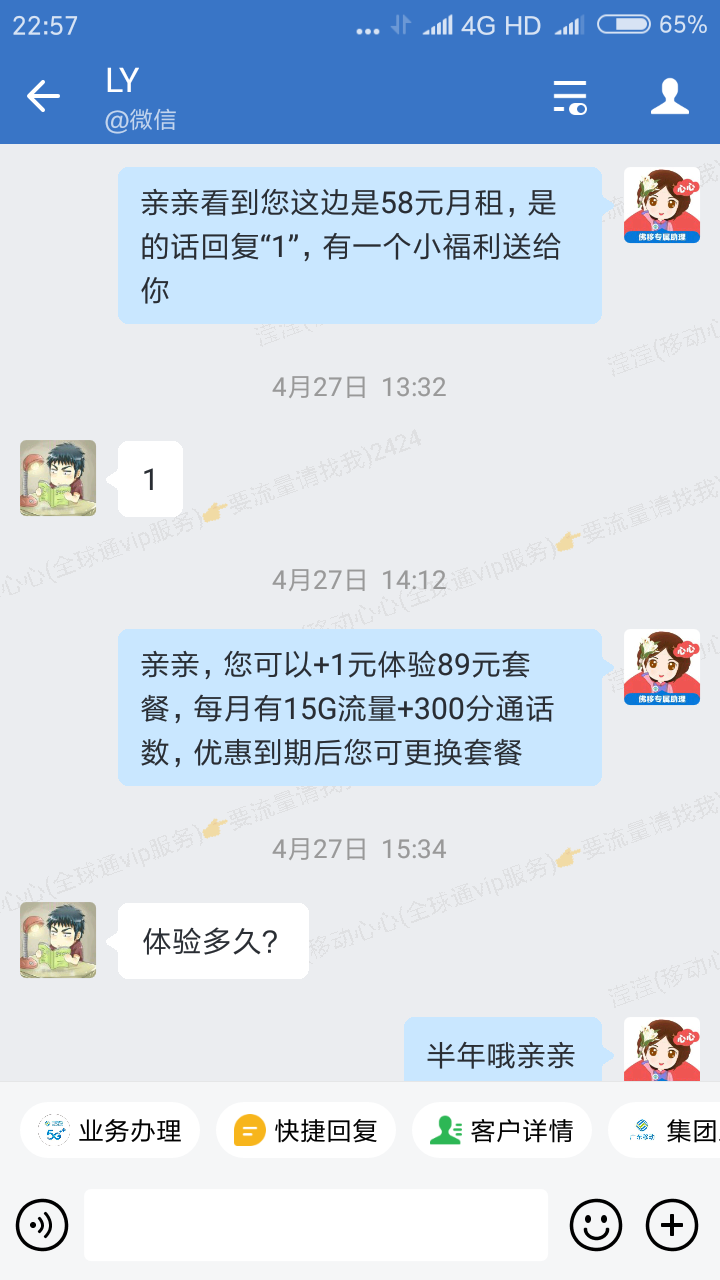 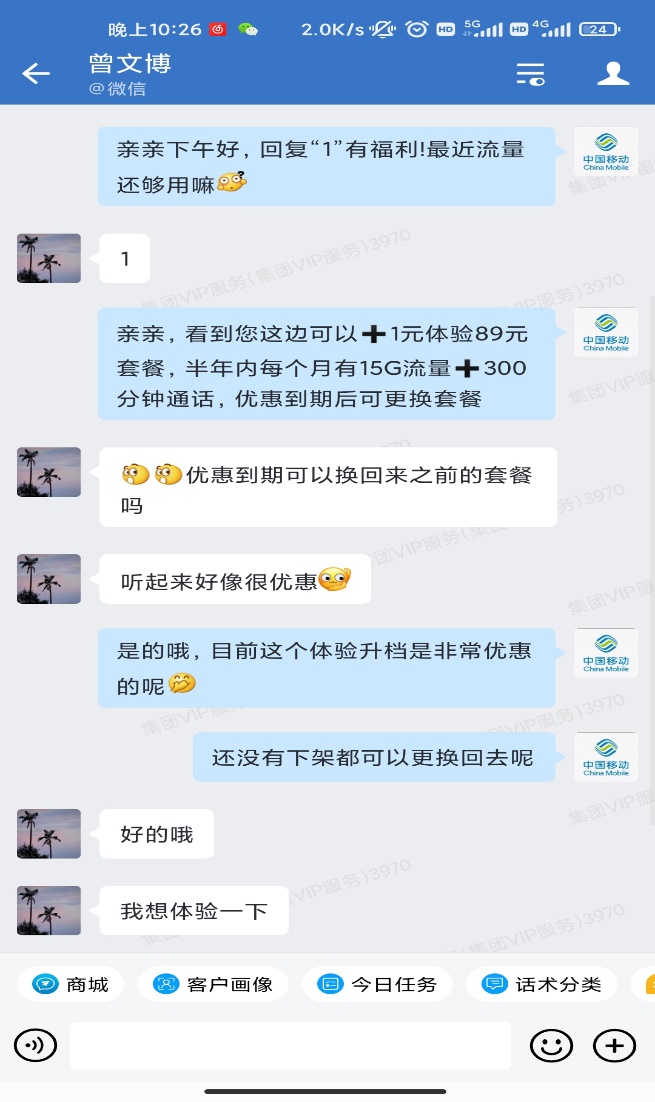 热情过后的冷静：

价值对比
成交




所以，首先提高回复率是非常重要！
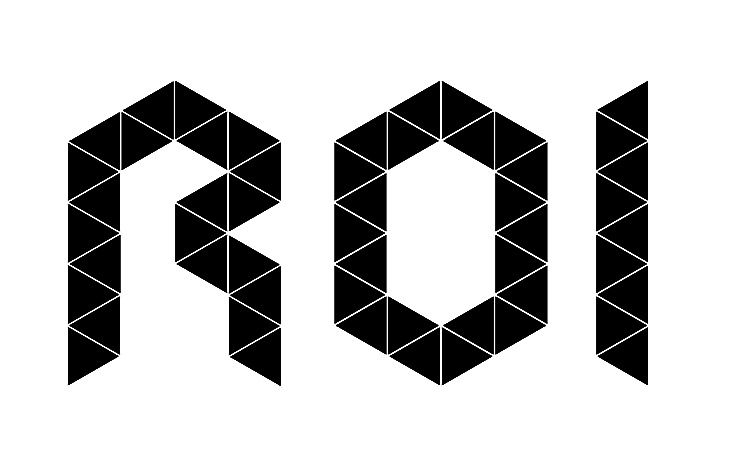 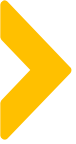 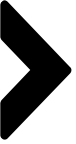 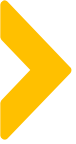 案例概述
怎样提高移动泛粉的互动率？
互动能增强客户黏度，不容易流失
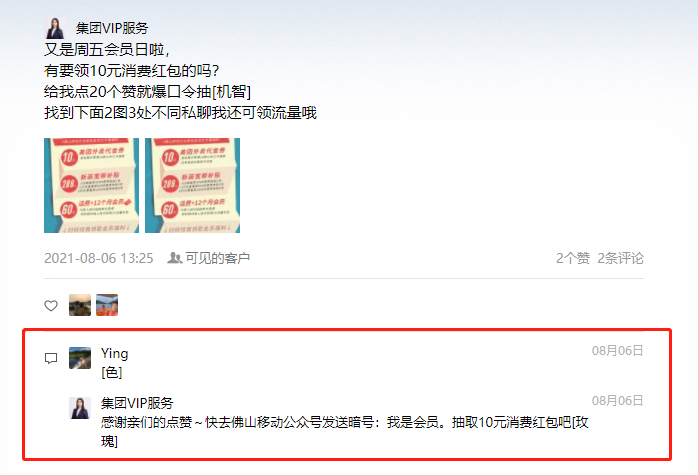 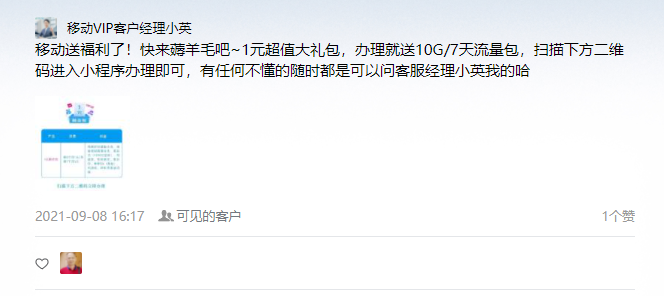 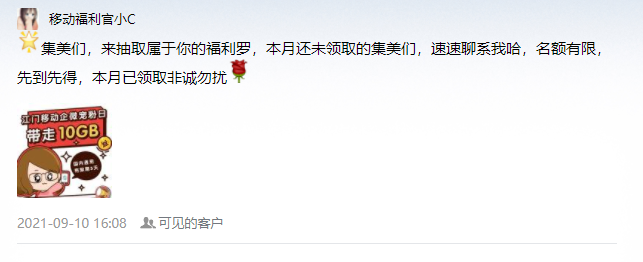 自己人回复
基本以品牌或主IP的形式发朋友圈，互动率很低或者为0%，客户觉得移动都是“机器“人。
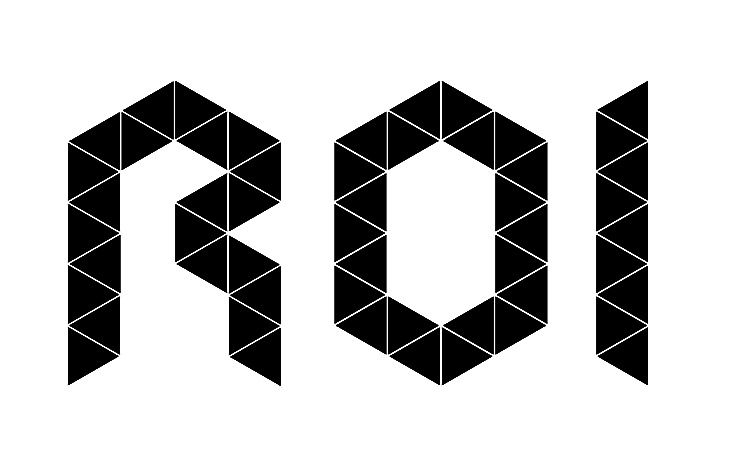 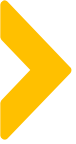 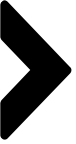 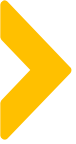 案例概述
塑造真人IP人设（副IP）：
移动福利官XX姐姐
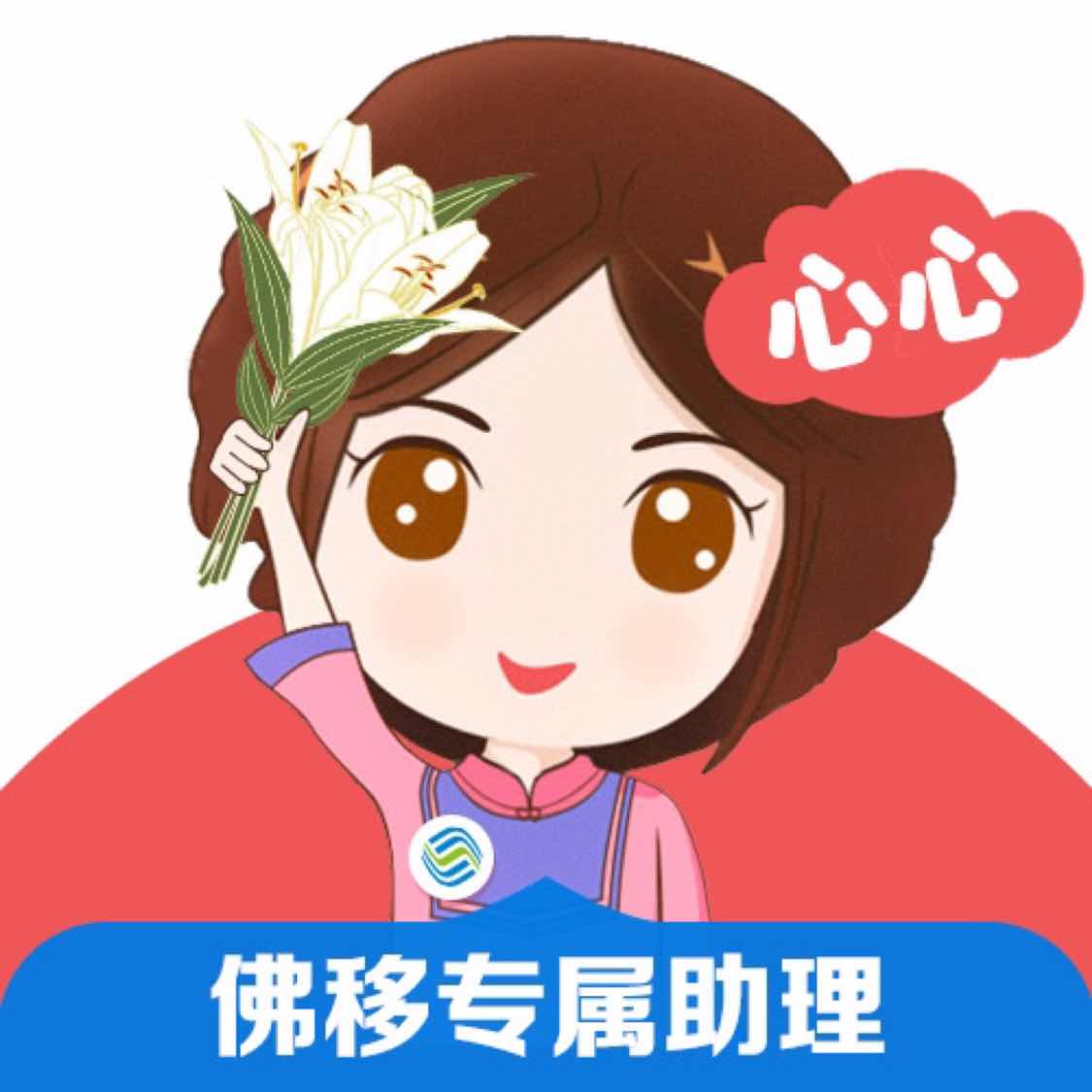 姓名：心心/麦麦/学姐
性别：女
年龄：20-25岁
职业：中国移动客服
性格：热心、活泼、热情
形象：活泼型、接地气、邻家女孩、单身
（没用真人头像）
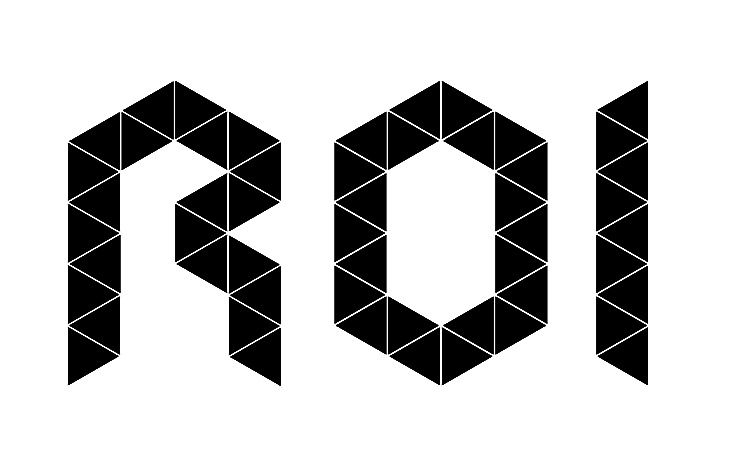 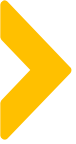 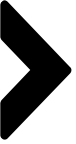 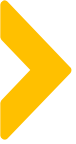 案例概述
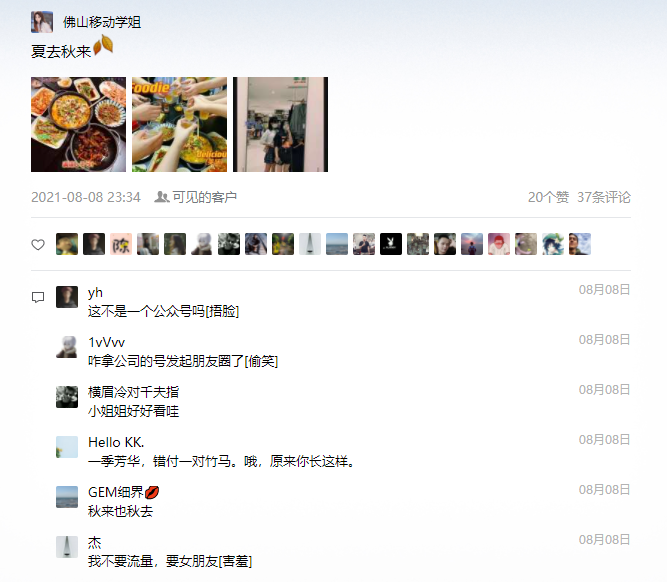 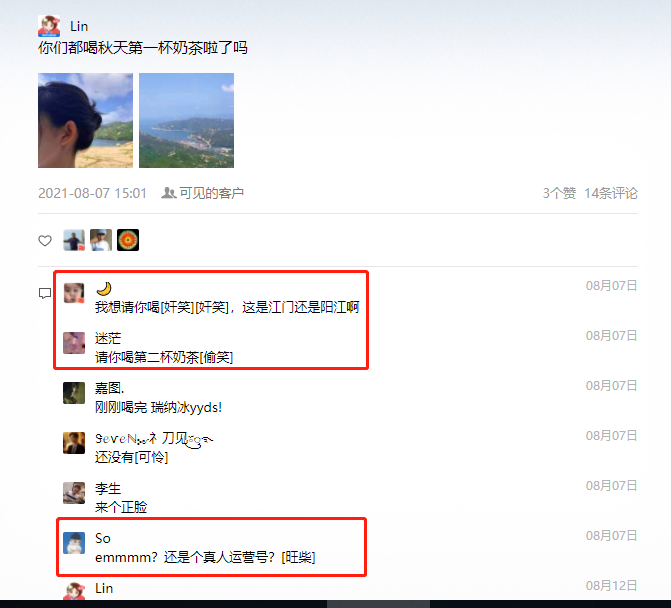 只是那么一个侧脸…
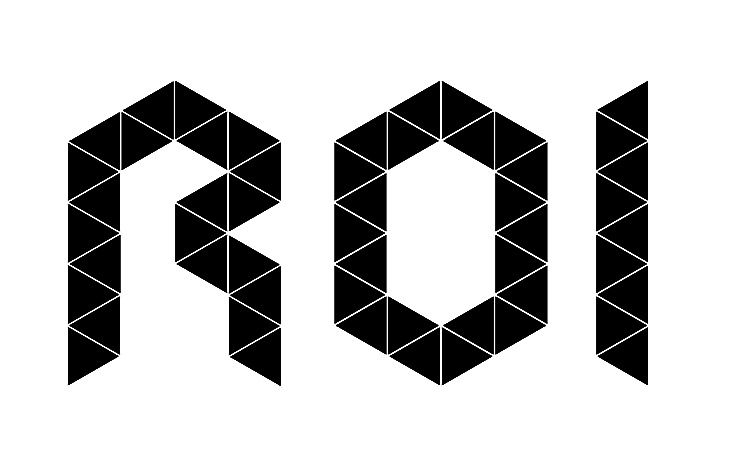 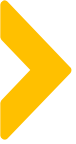 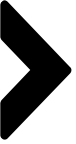 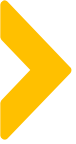 案例概述
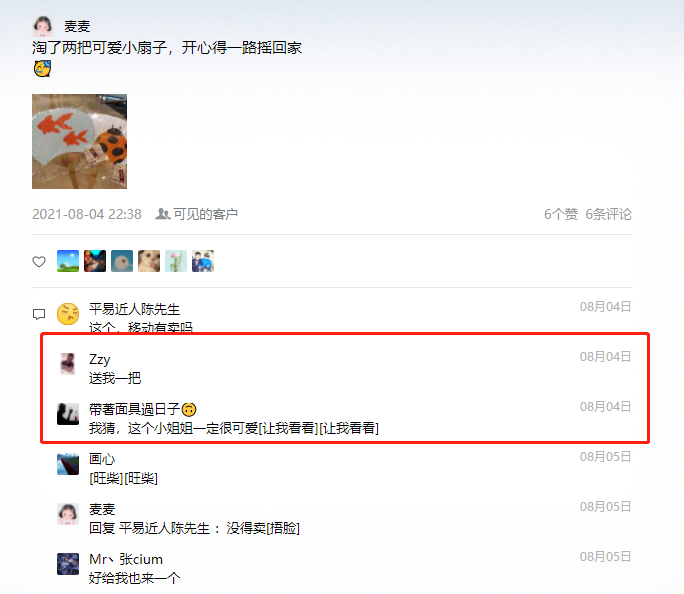 虽然互动率也不高，1%左右
但在客户的心目中，“机器”人形象没了

真人IP化、生活化

能让品牌IP形象弱化，跟客户的沟通更拉近一步。后续再发活动的时候，关注者多了。
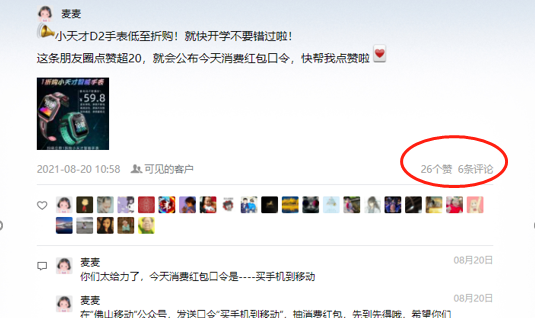 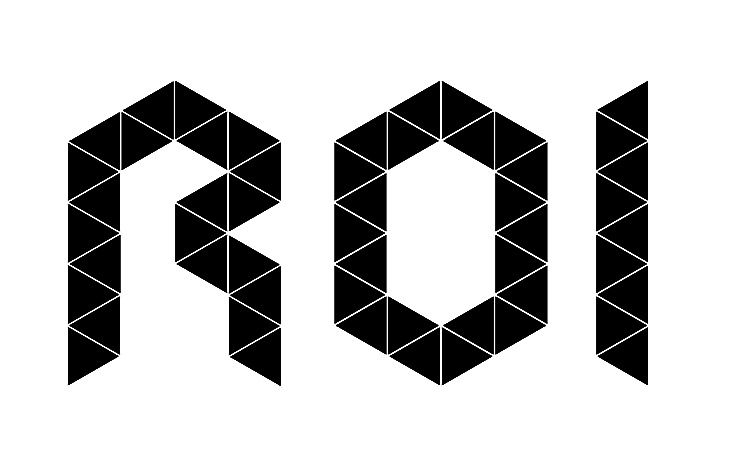 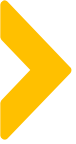 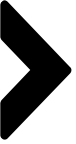 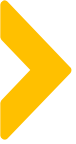 案例中亮点及可复用的点
1、回复话术的调整：
更简约的反问式话术，邀请客户主动回复。
精准标签触达，提前了解客户套餐使用情况。
制造神秘感，有一个福利适合客户，给对方薅羊毛的机会（占有心态）。
2、强品牌真人IP人设的重要性。
能让品牌IP形象弱化，跟客户的沟通更拉近一步。
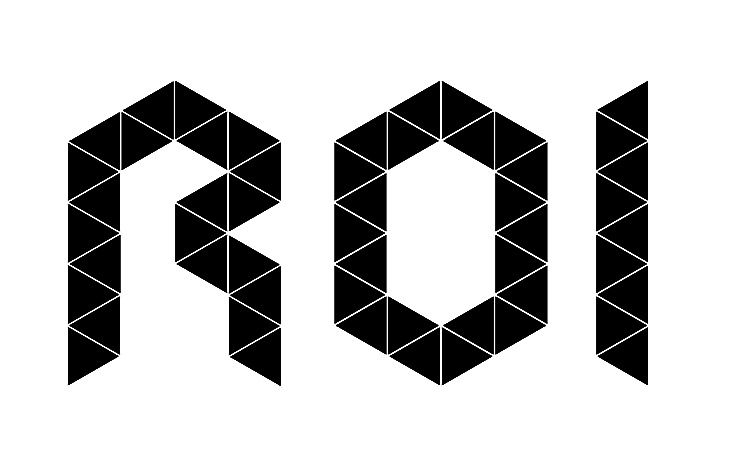 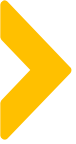 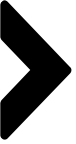 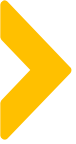 针对案例的延伸思考
小结：
1，反问/提问式话术，可覆盖更多类型业务：除了1元升档，还测试过家宽、流量包等业务。在不断的测试积累与总结，进行提炼出更高效的话术。





2，真人IP可再细分场景：针对不同类型的客户进行标签化以后，再细化到场景运营，并结合场景推广对应的产品。
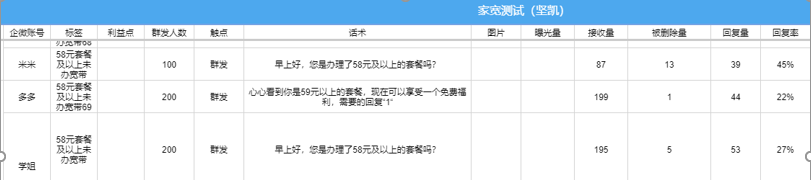 评分表
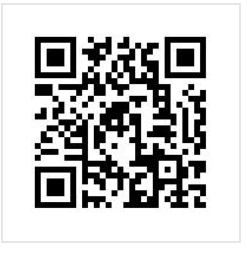 泰坦评分表
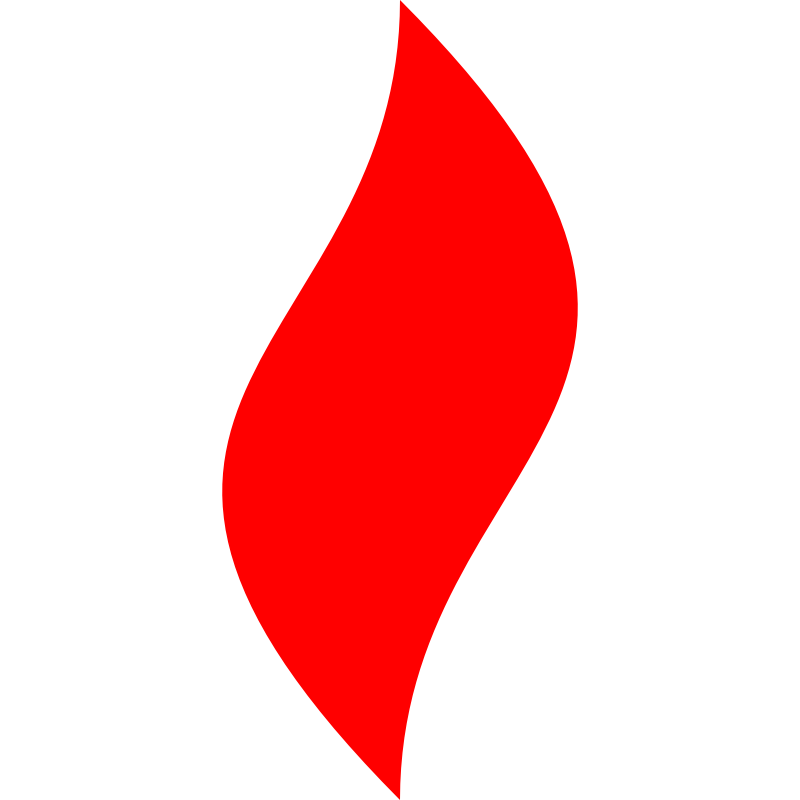 点燃
品牌私域运营中心
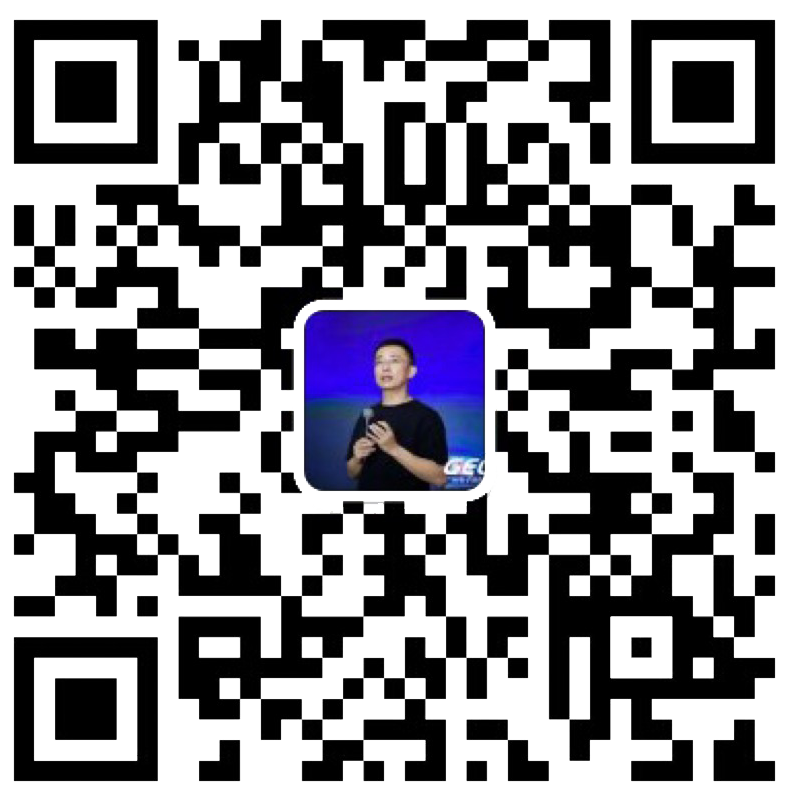 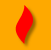 最专业的品牌私域运营服务商
帮你管理最有价值的用户资产
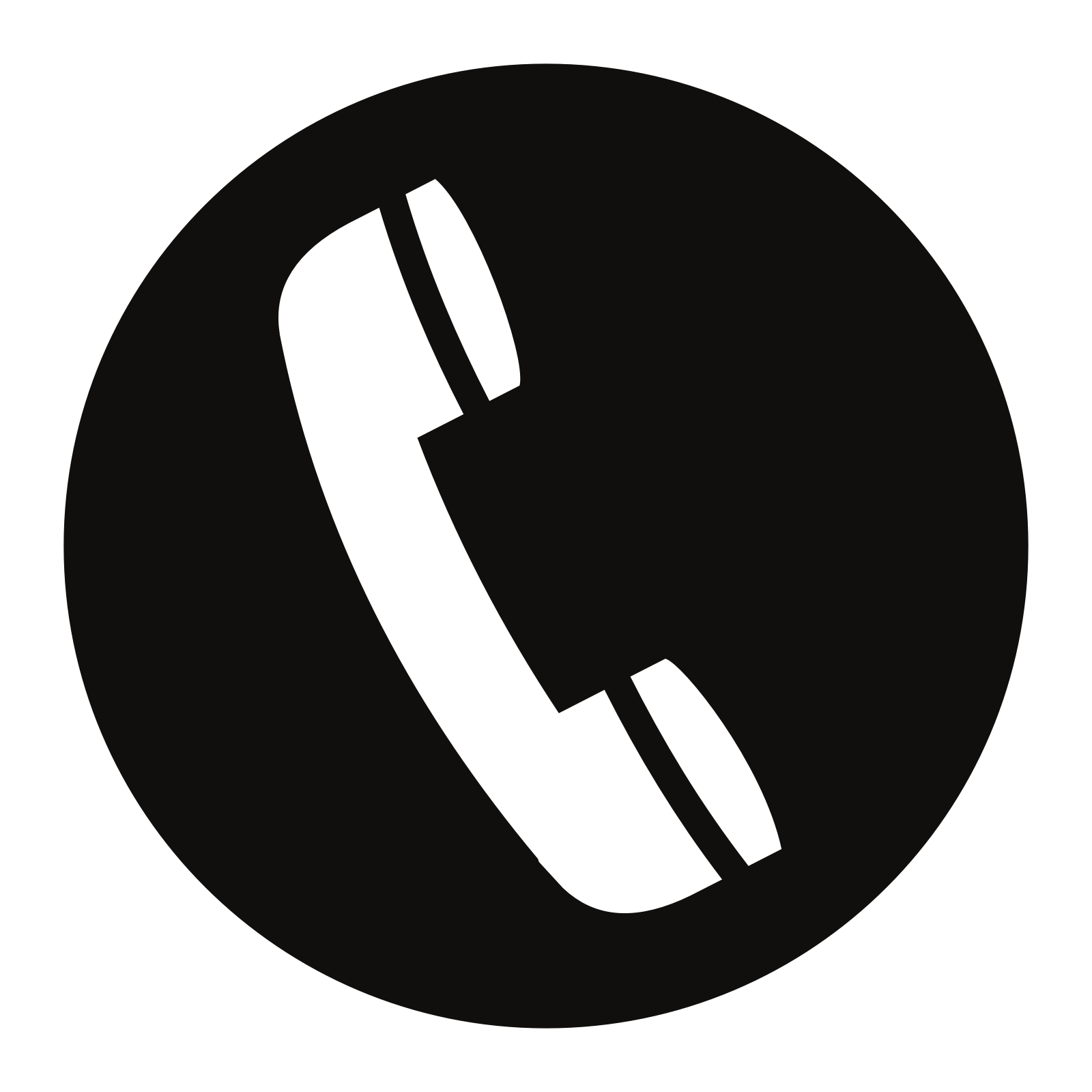 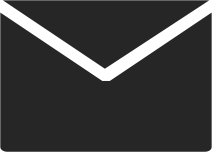 Wei Zi Jun
+86   139  0227  0098
WeChat
510970969@qq.com